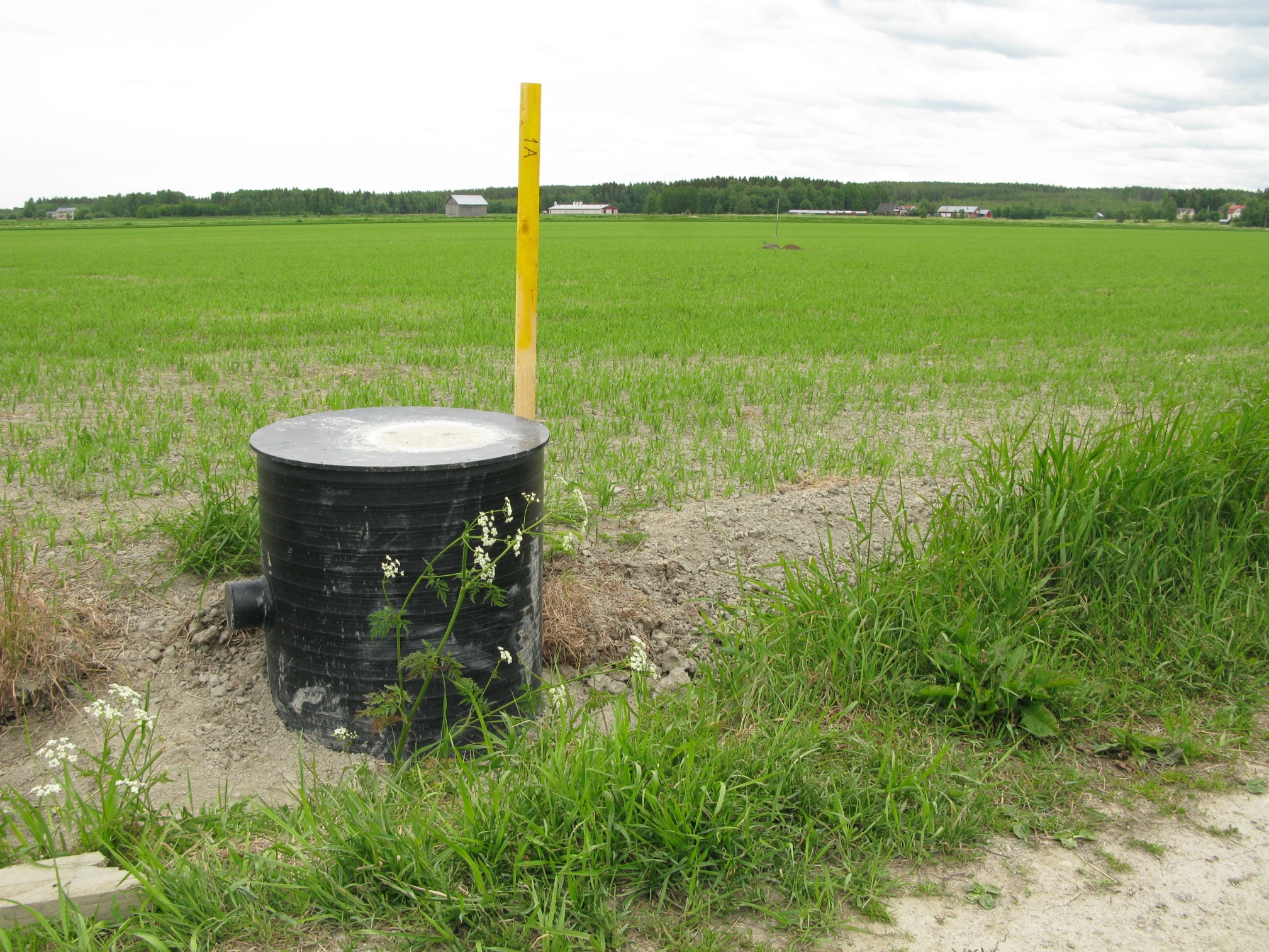 Controlled drainage and subirrigation
Controlled drainage regulates the subsurface drainage from the fields by means of damming devices installed in the control wells
When additional water is led to the soil through subsurface drains, we talk about subirrigation
Controlled drainage and subirrigation are best suited for flat and well-permeable fields
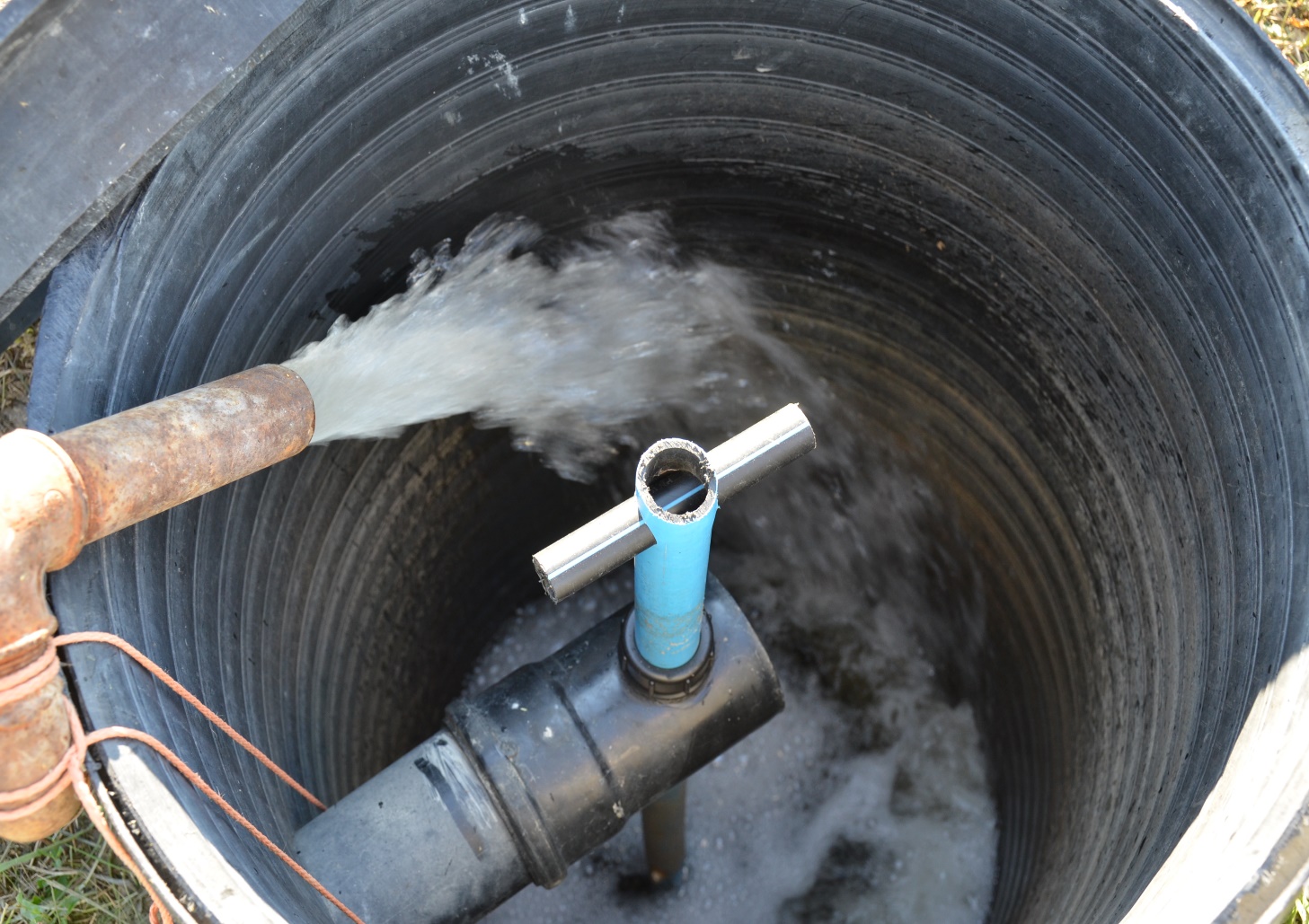 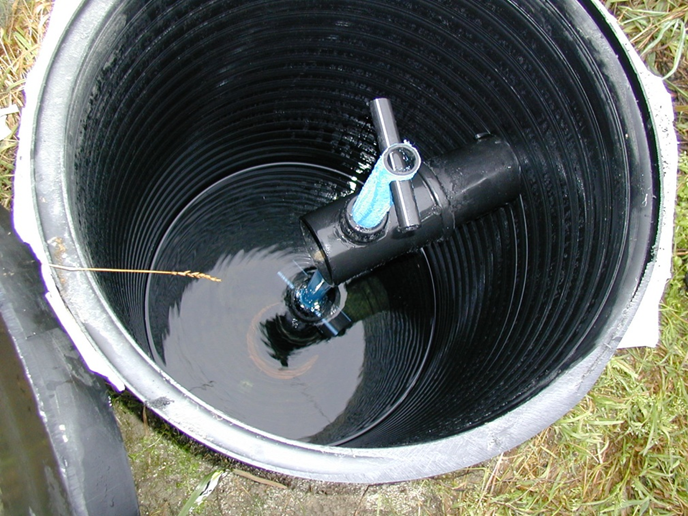 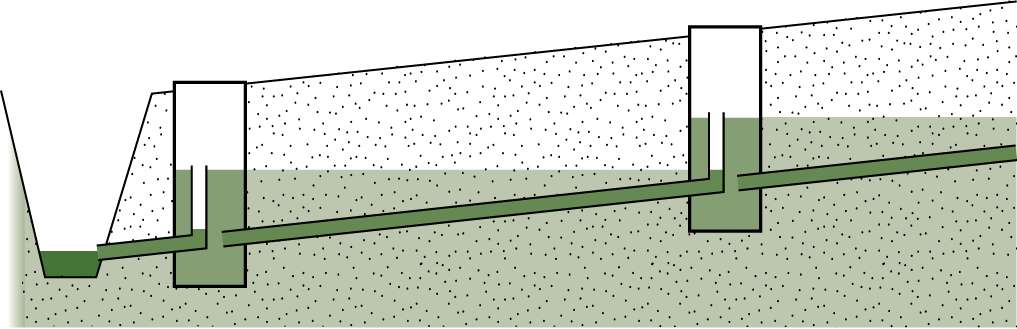 As long dry periods become more common, the importance of controlled drainage and subirrigation is emphasized
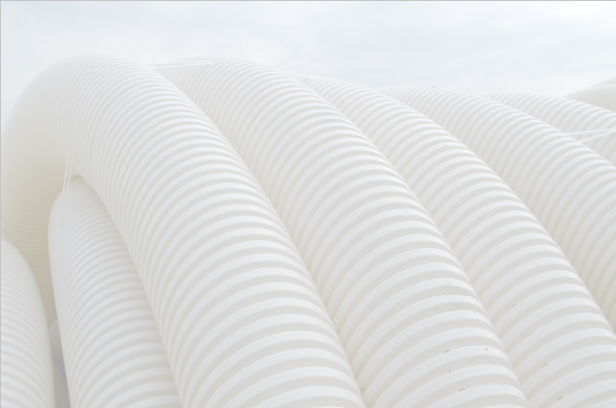 Benefits of controlled drainage in agriculture
Water storage and subirrigation can be used to regulate field water management.                
Nutrient leaching decreases (nitrate nitrogen is reduced to nitrogen gas). 

The formation of acidity and the leaching of metal compounds from acid sulphate soils are reduced. Potential leaching can be smoothed out over time.

Compaction of peatlands and decomposition of organic matter slow down.

Greenhouse gas emissions on peatlands are decreasing.

Less rust is generated.
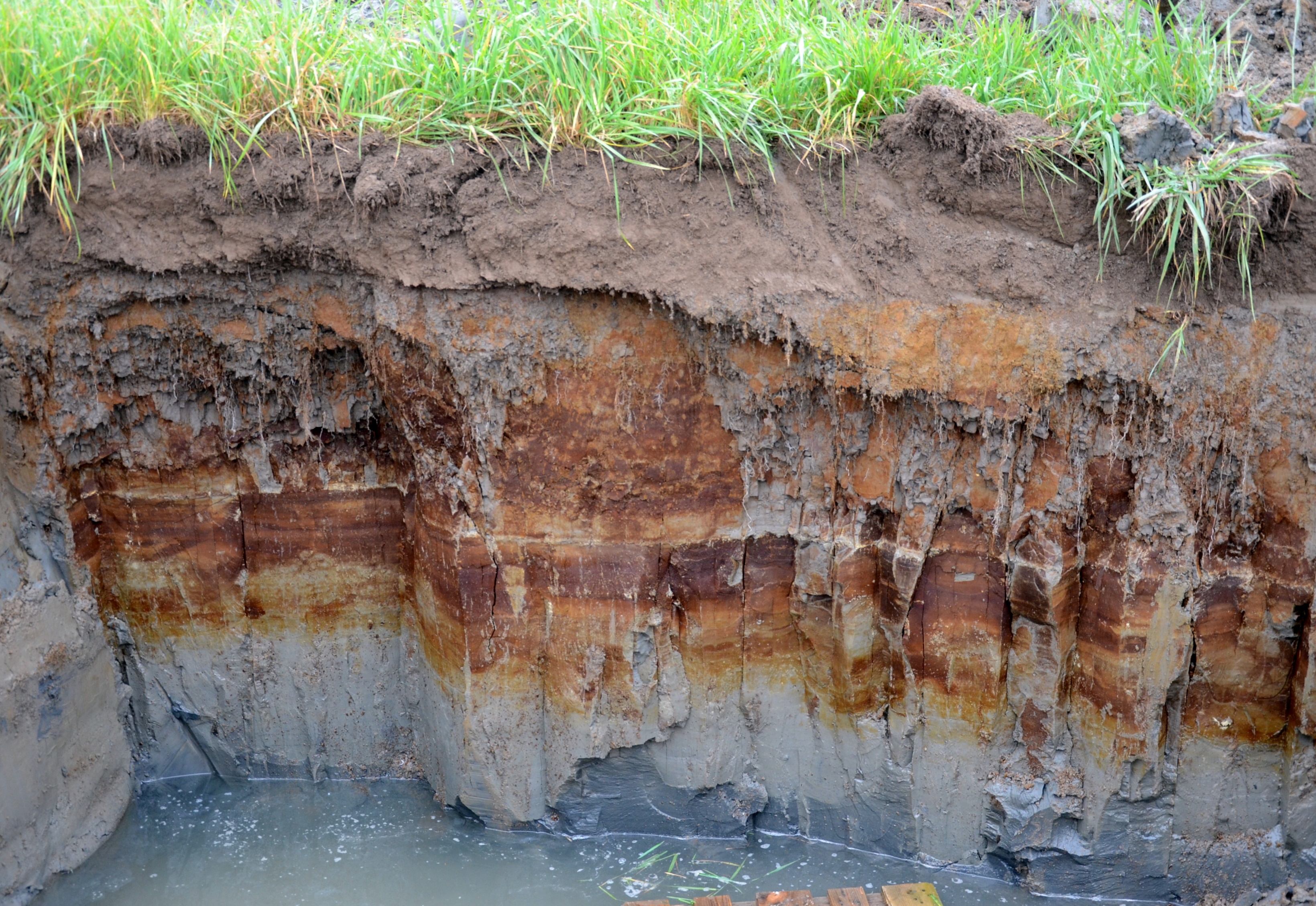 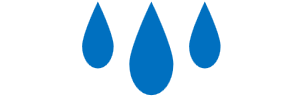 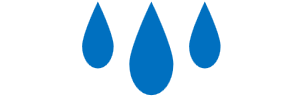 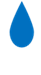 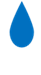 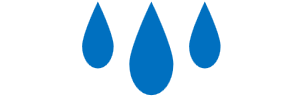 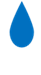 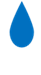 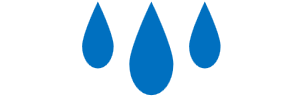 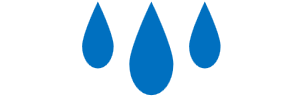 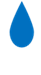 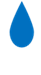 control well
valve open
topsoil
drain material
drainage pipe (unperforated)
drainage pipe (unperforated)
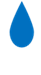 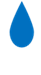 Subsurface drainage + control well - permeable soil
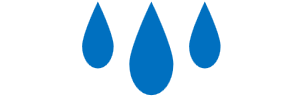 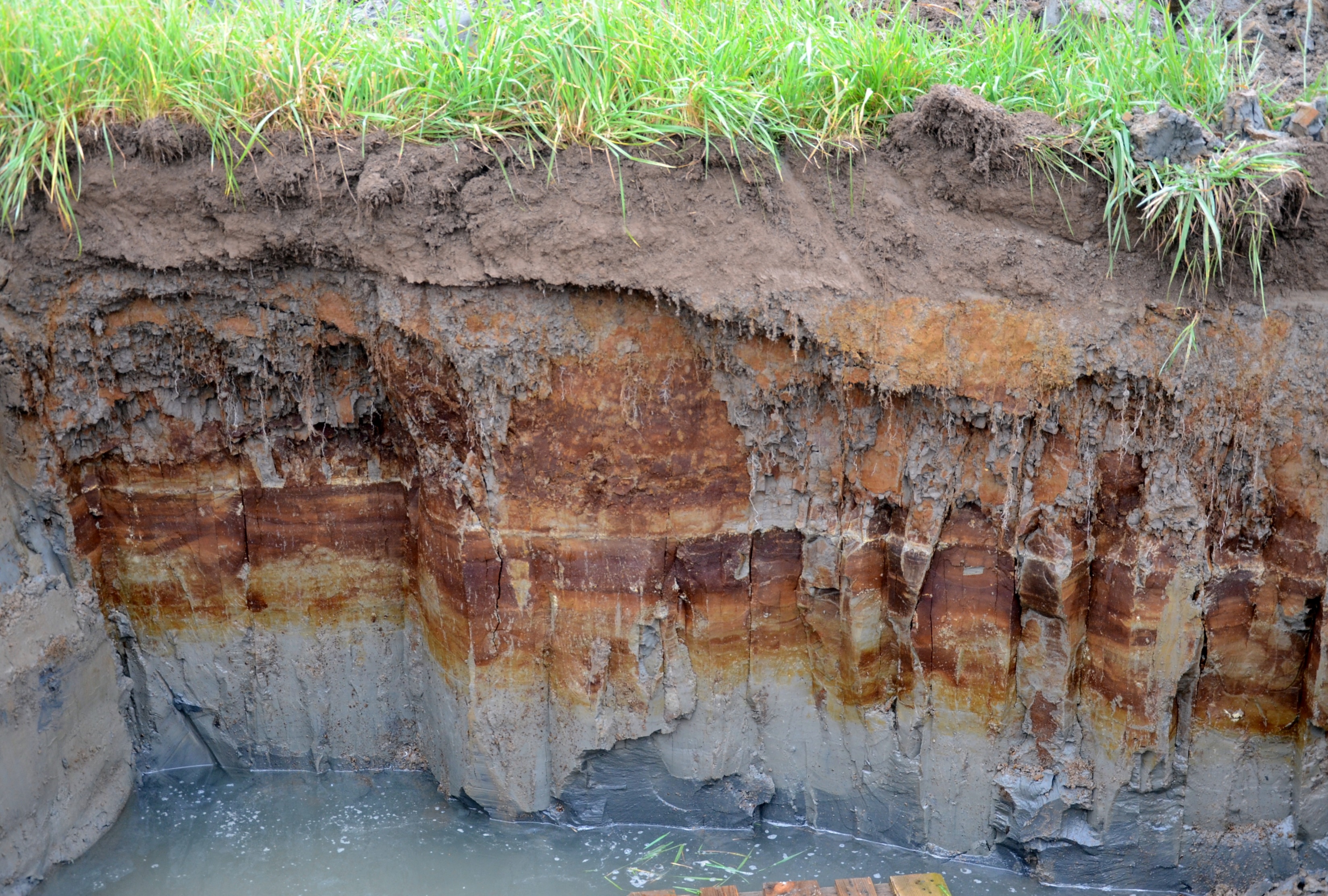 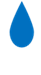 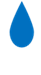 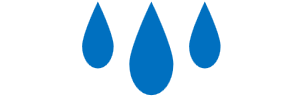 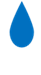 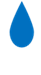 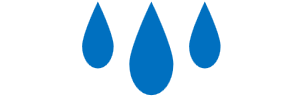 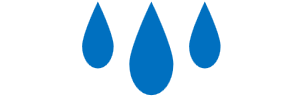 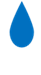 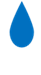 control well
valve closed
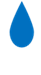 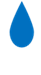 top soil
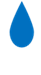 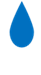 drain material
drainage pipe (unperforated)
drainage pipe (unperforated)
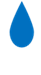 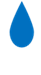 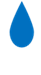 Subsurface drainage - permeable soil
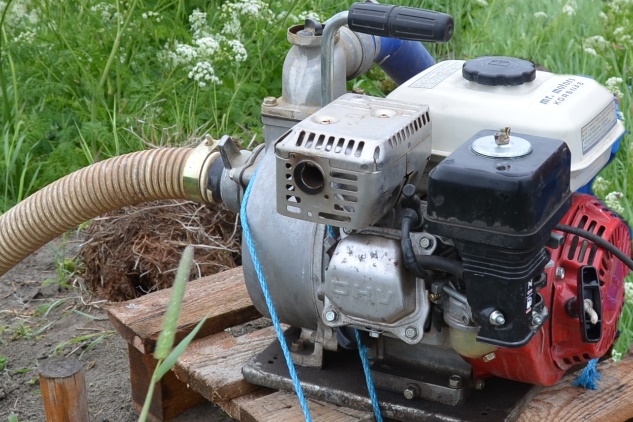 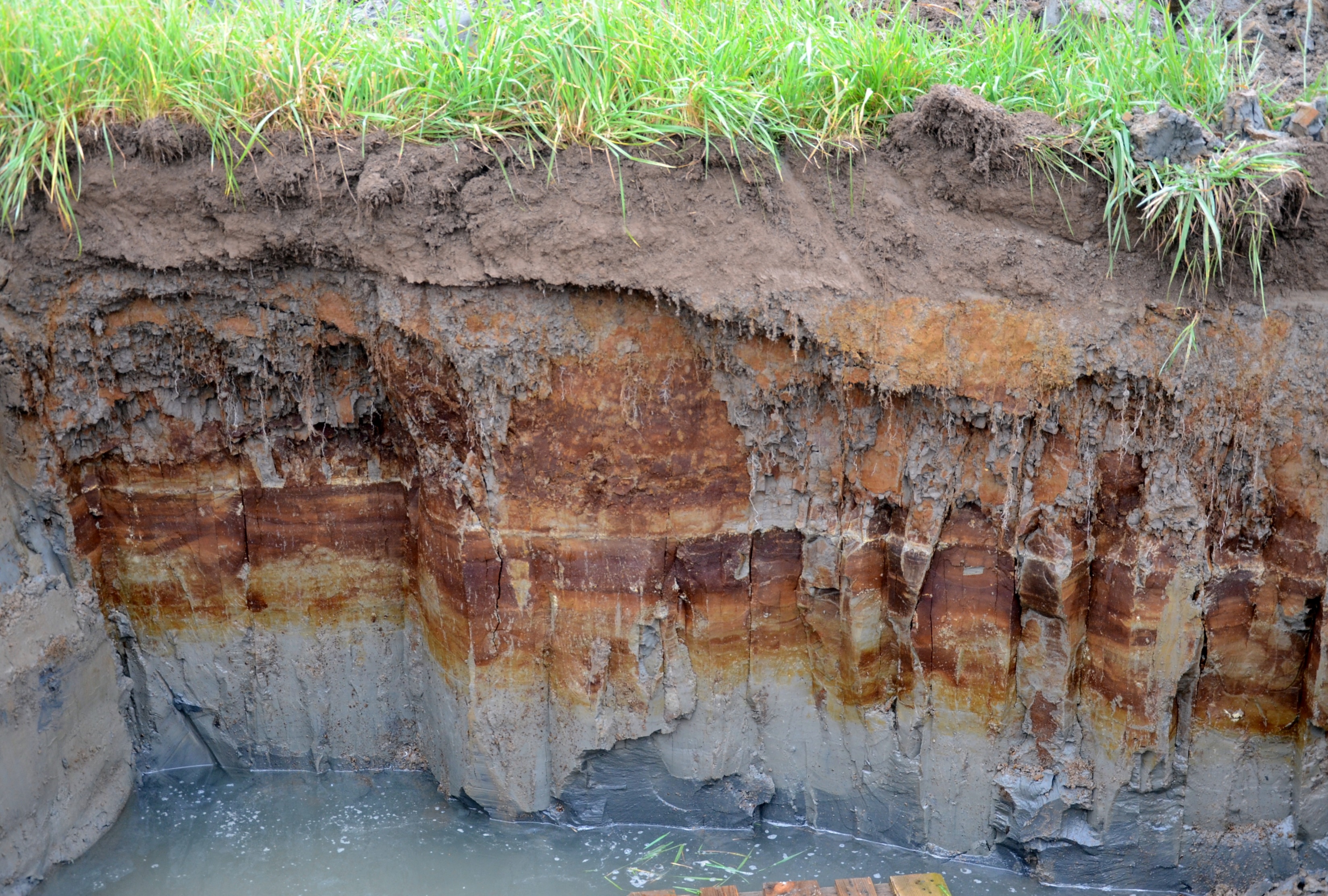 pump
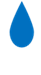 control well 
valve closed
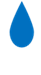 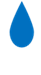 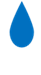 topsoil
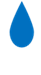 drain material
drainage pipe (unperforated)
drainage pipe (unperforated)
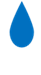 Subsurface drainage + subirrigation - permeable soil
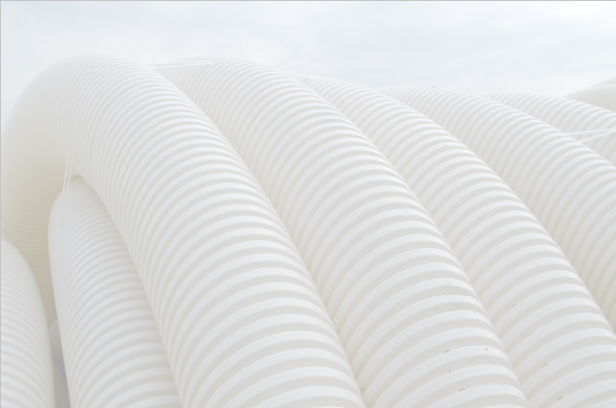 CONDITIONS FOR CONTROLLED DRAINAGE 
AND SUBIRRIGATION
Well-permeable soil:
    silt loam and coarser soil types

Poorly permeable soil layer under subsurface drains

Controlled drainage, slope of the field max. 2%

Subirrigation, slope of the field max. 1%

Denser ditch spacing than in conventional drainage
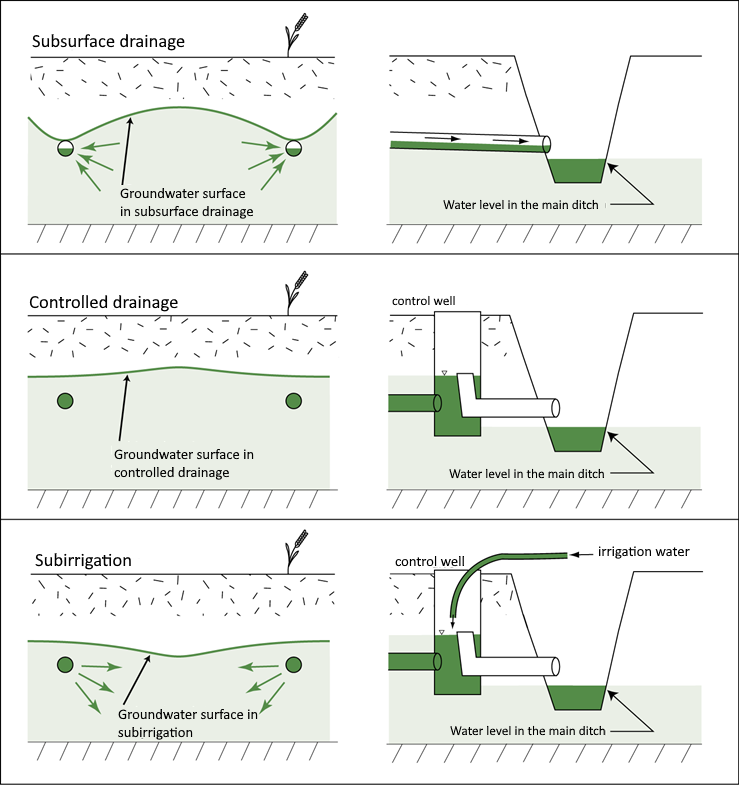